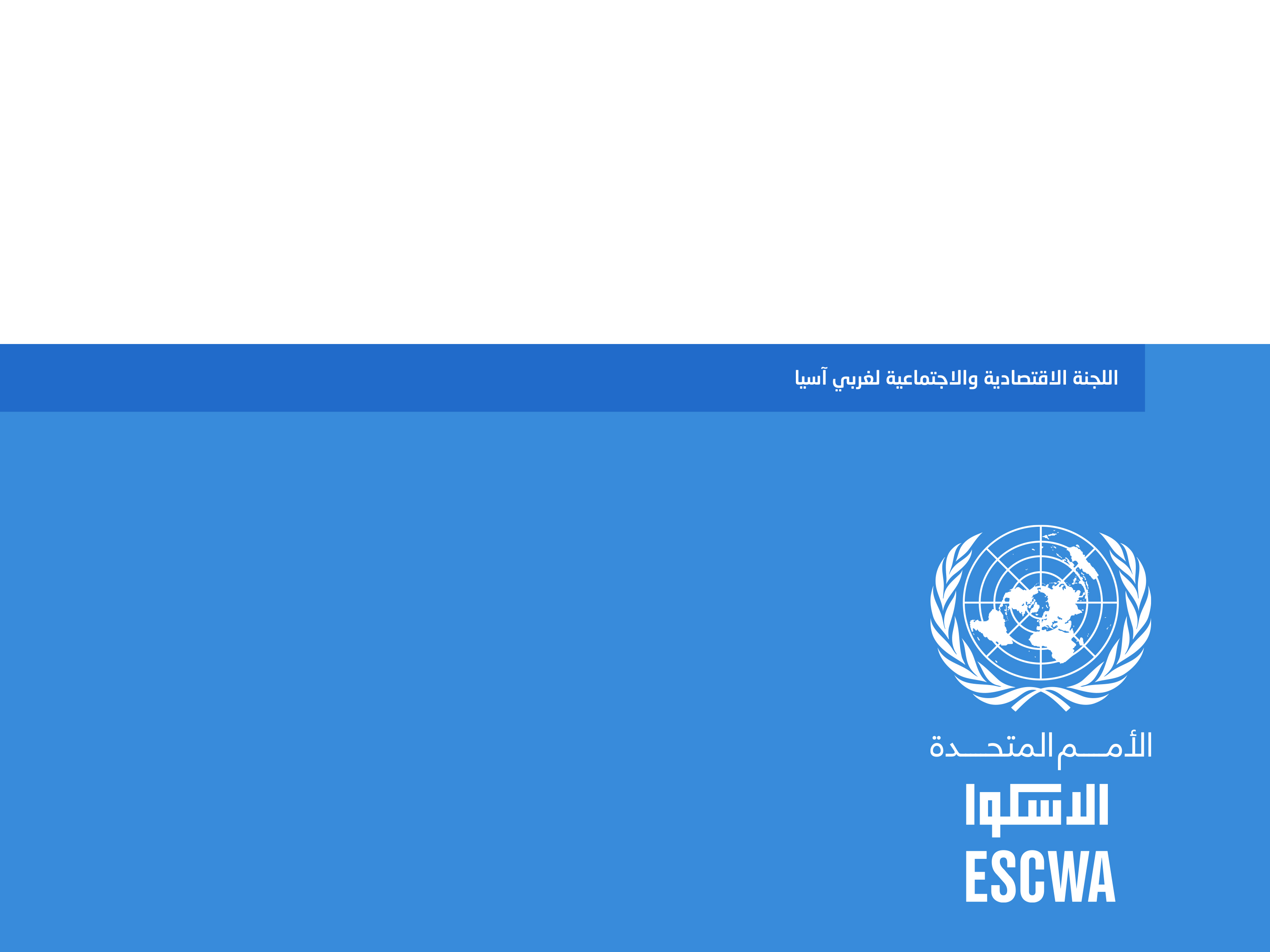 تنفيذ التوصيات الصادرة عن لجنة النقل في دورتها الرابعه عشره
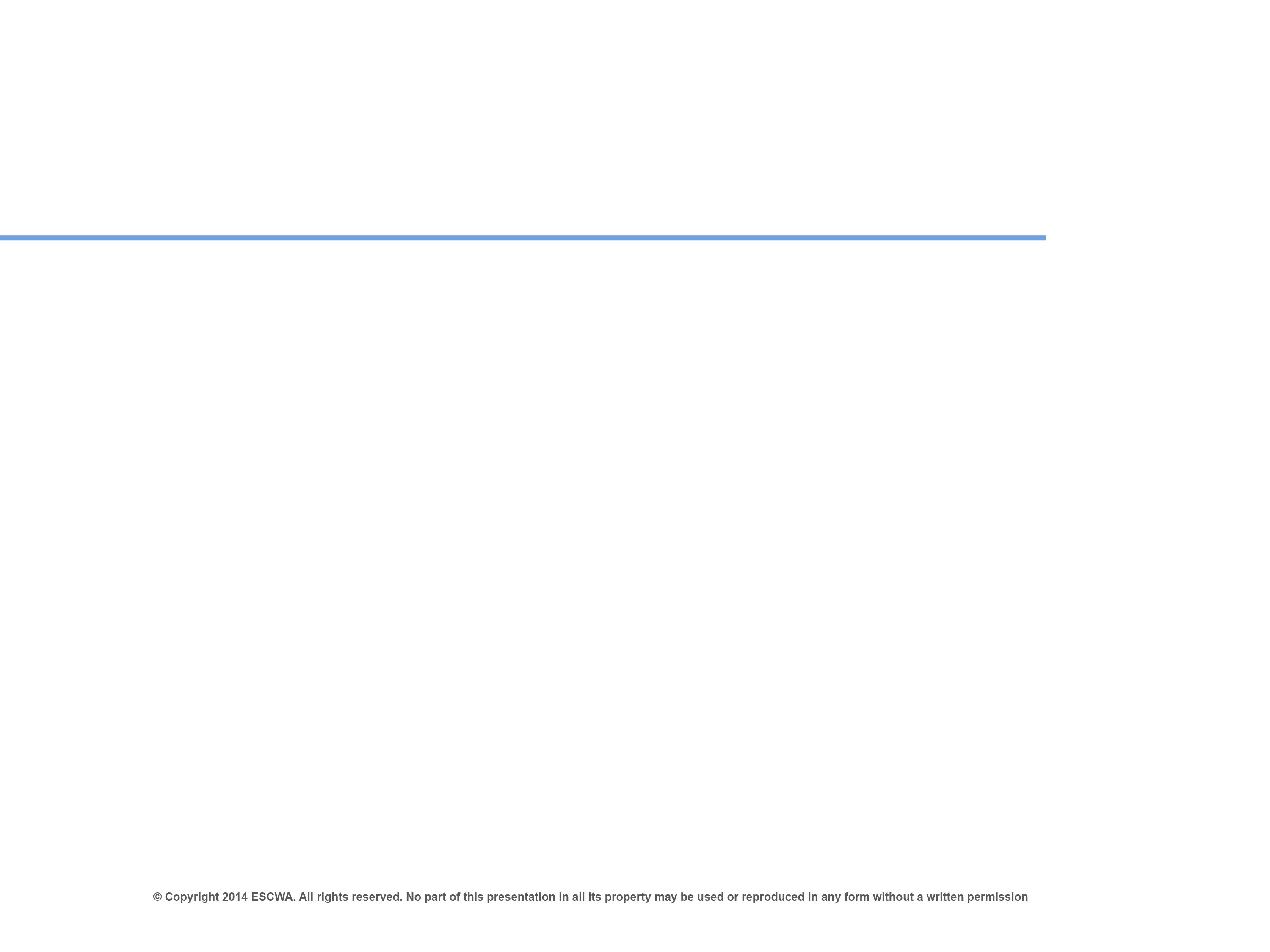 مقدمة
يشكل هذا التقرير إيجاز لما تم تنفيذة من التوصيات الصادرة عن اجتماع لجنة النقل في ختام الدورة الرابعة عشرة المنعقدة في عمان يومي 9 و10 اكتوبر 2013 فيما يتعلق بمكونات نظام النقل المتكامل في المشرق العربي (إتسام)، وسلامة المرور على الطرق ومواءمة الهياكل المؤسسية والتشريعات في قطاع النقل في منطقة الإسكوا، ومواضيع أخرى تتعلق ببرنامج عمل الإسكوا في مجال النقل.
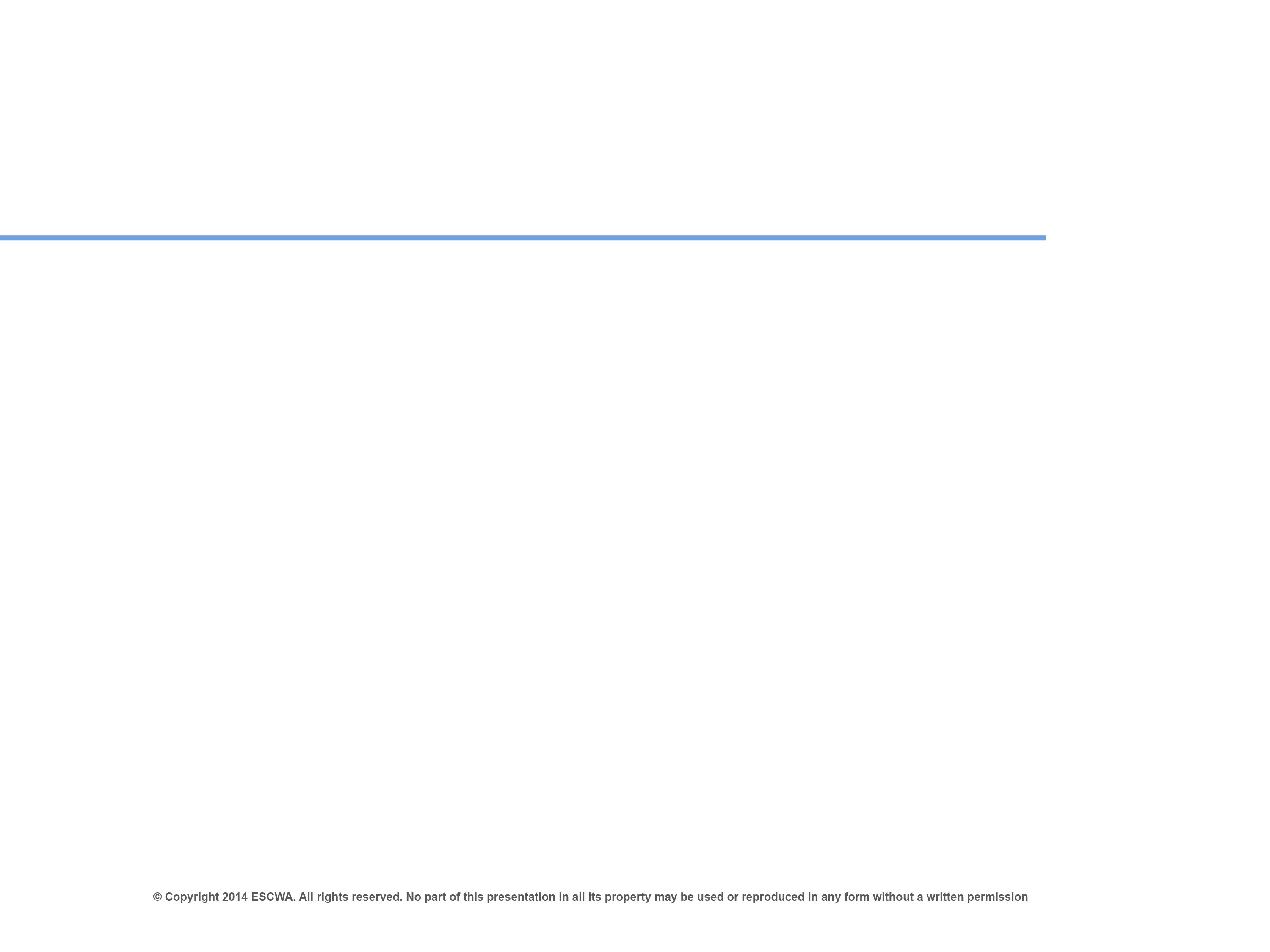 الف -  تنفيذ التوصيات الصادرة عن لجنة النقل في دورتها الرابعة عشرة
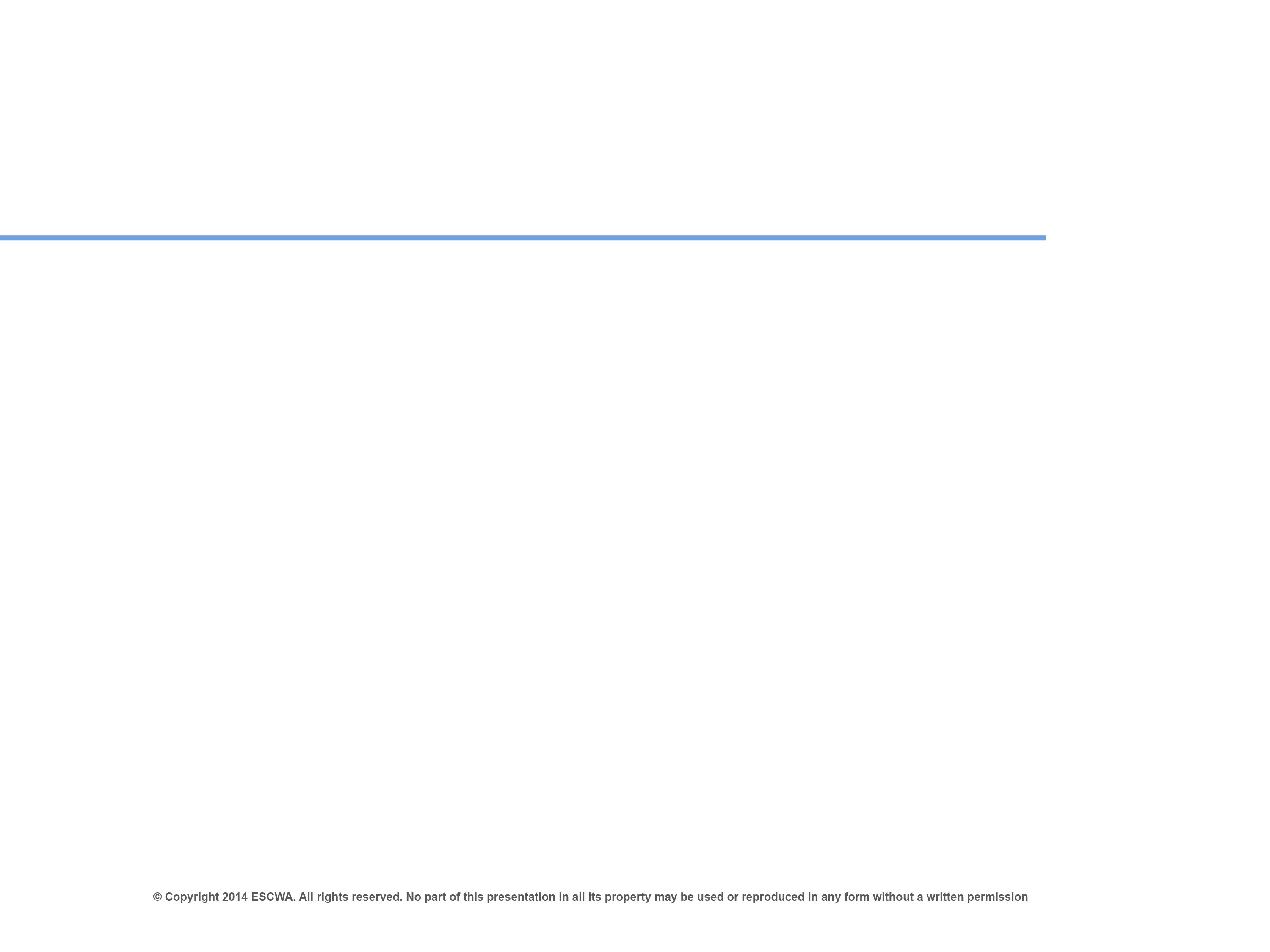 باء -  التوصيات المتصلة بتنفيذ الأنشطة المتعلقة بالنقل في برنامج عمل الإسكوا
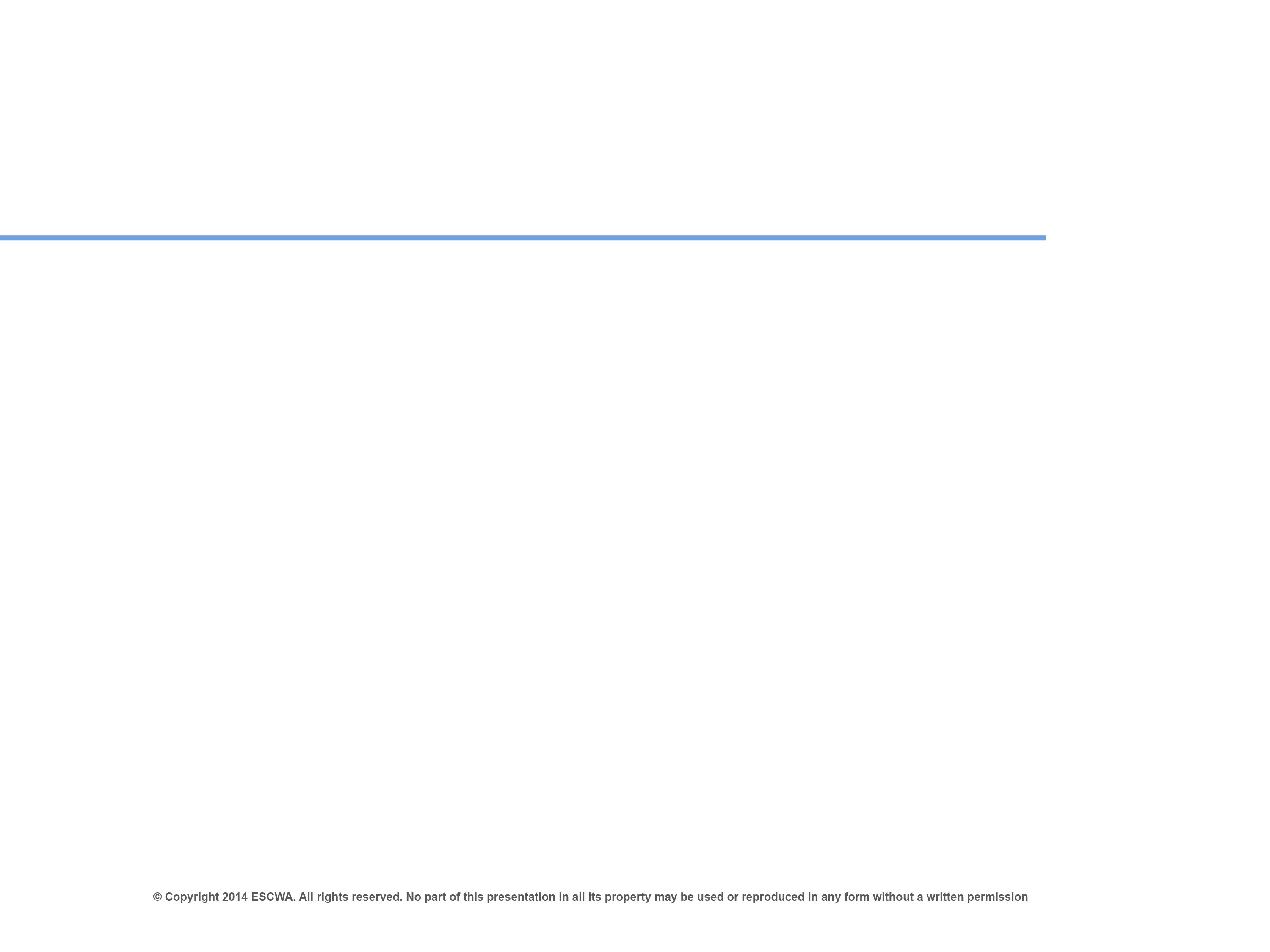 جيم- مكونات نظام النقل المتكامل في المشرق العربي1-  اتفاق الطرق الدولية في المشرق العربي
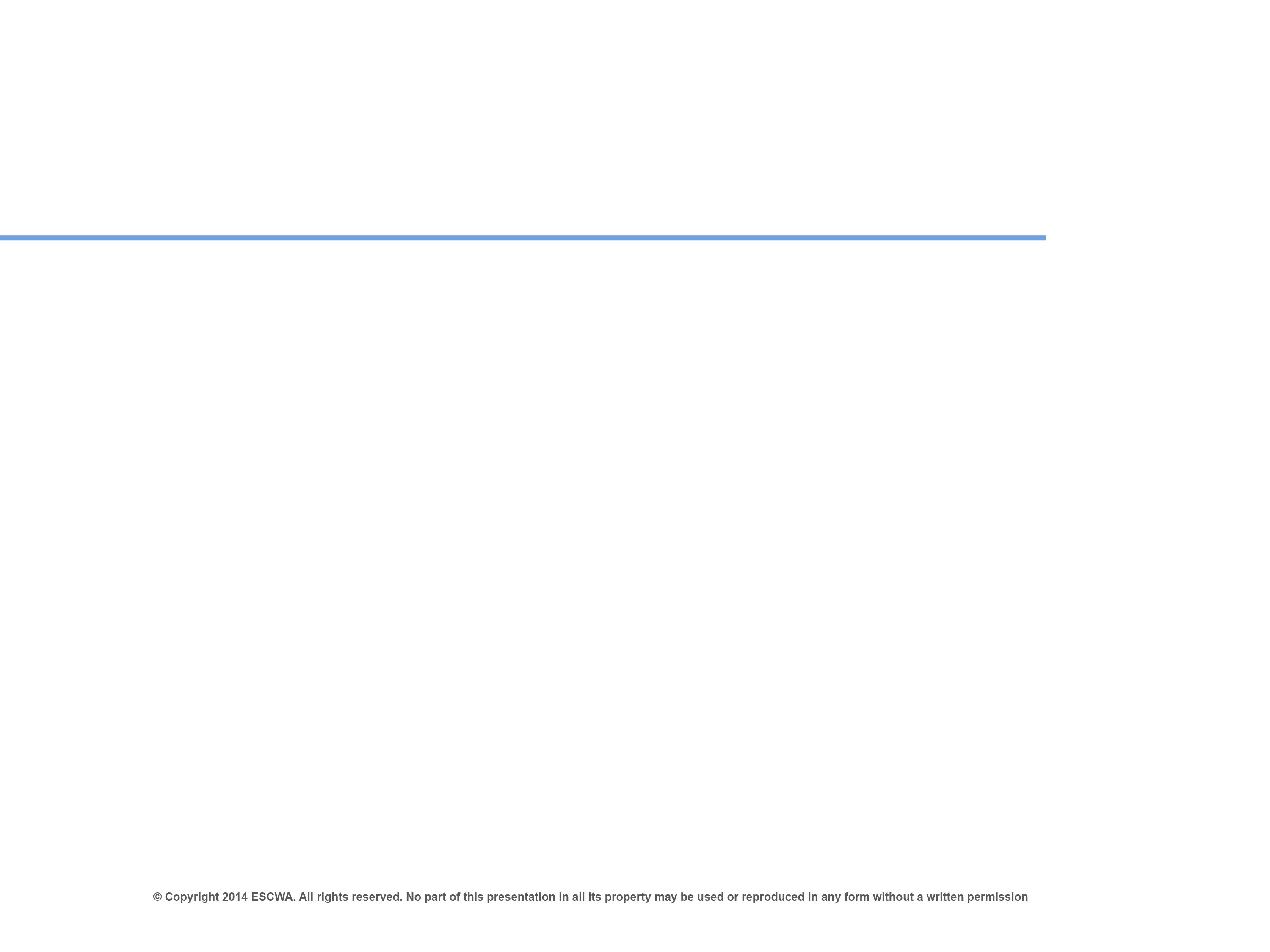 جيم -  مكونات نظام النقل المتكامل في المشرق العربي1-  اتفاق الطرق الدولية في المشرق العربي ( يتبع)
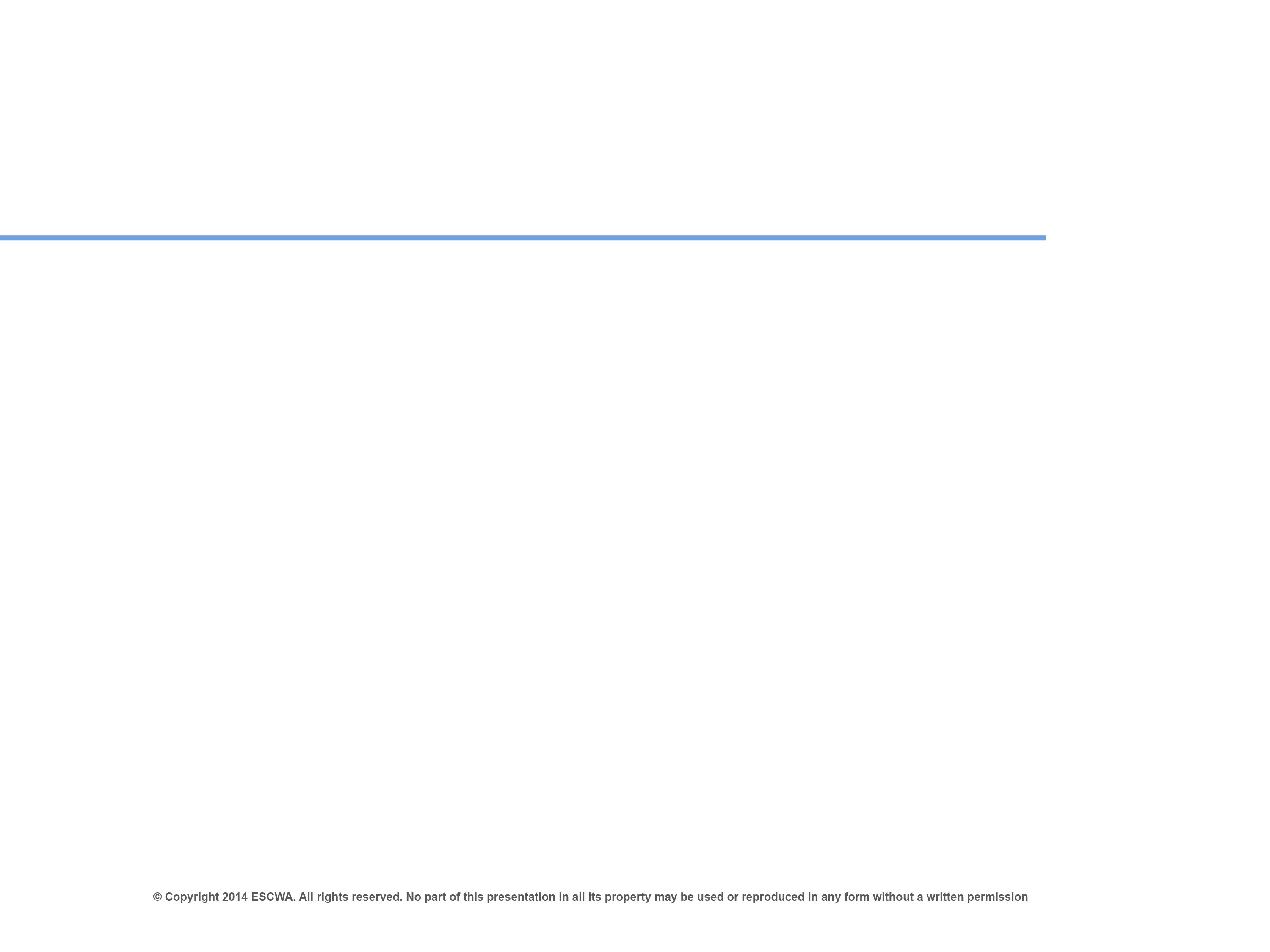 جيم -  مكونات نظام النقل المتكامل في المشرق العربي 2- اتفاق السكك الحديدية الدولية في المشرق العربي
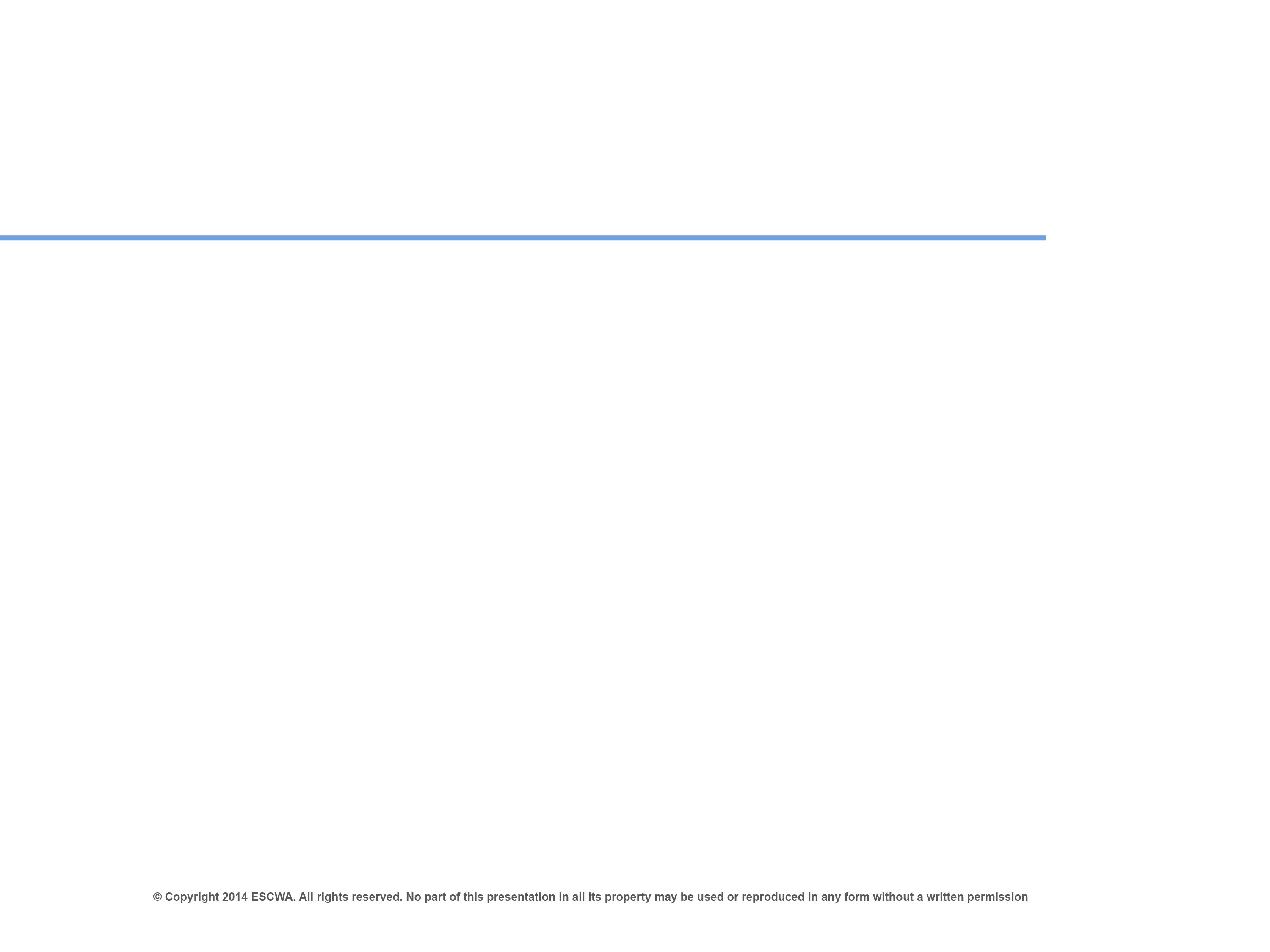 جيم -  مكونات نظام النقل المتكامل في المشرق العربي 3-  مذكرة التفاهم بشأن التعاون في مجال النقل البحري في المشرق العربي
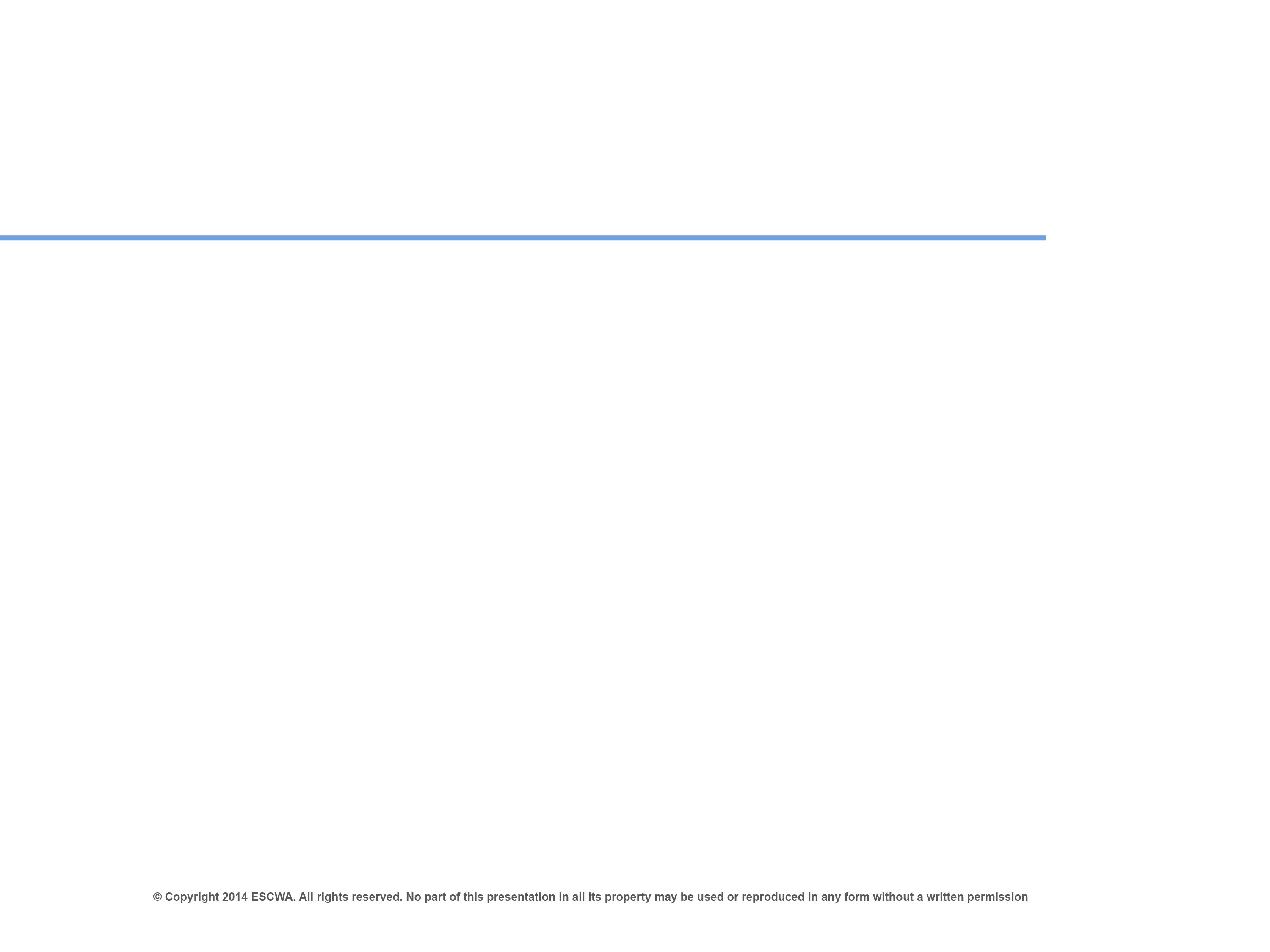 جيم -  مكونات نظام النقل المتكامل في المشرق العربي 4 -  تسهيل النقل والتجارة في بلدان منطقة الإسكوا
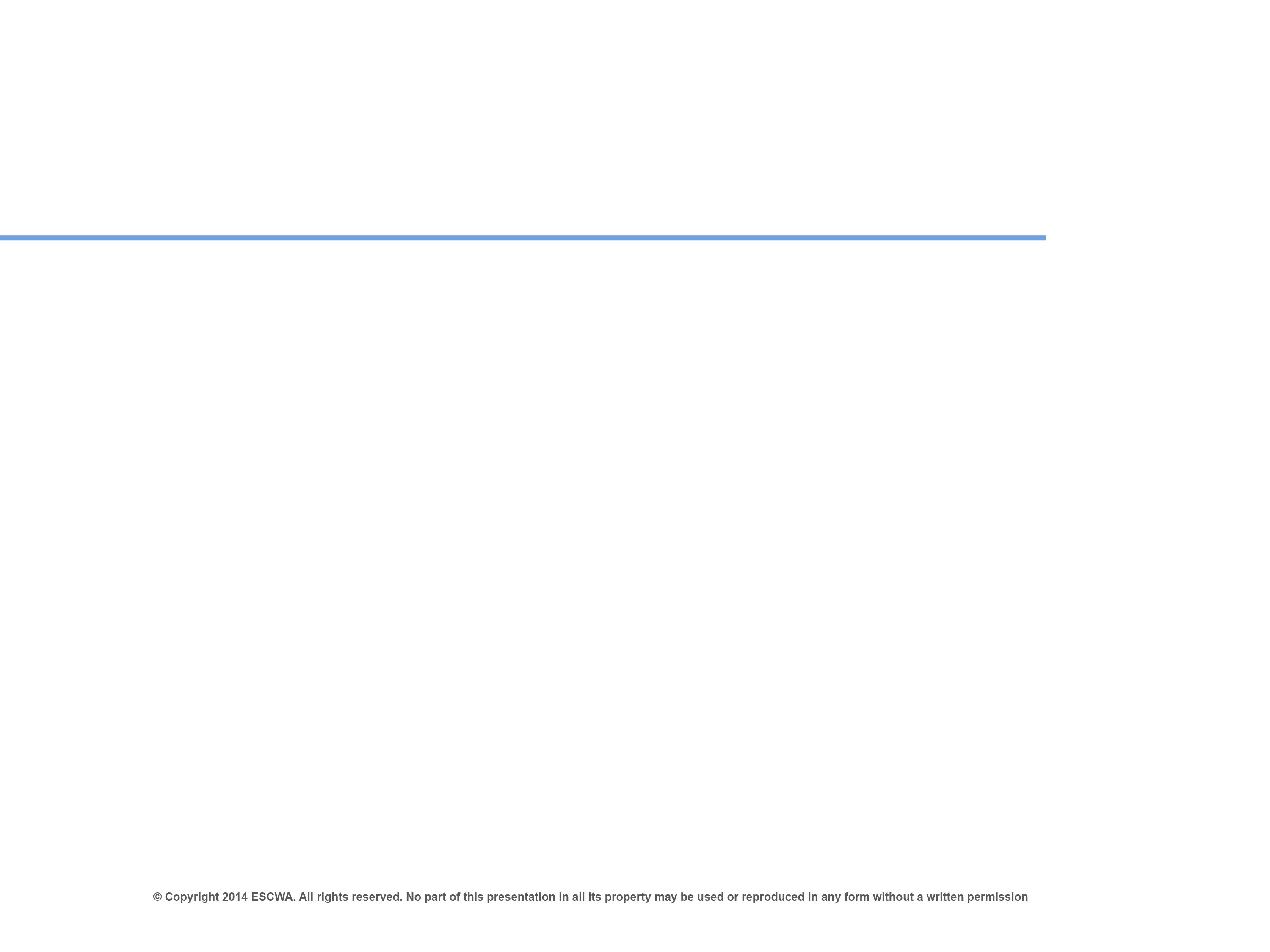 جيم -  مكونات نظام النقل المتكامل في المشرق العربي 5 -  سلامة المرور على الطرق
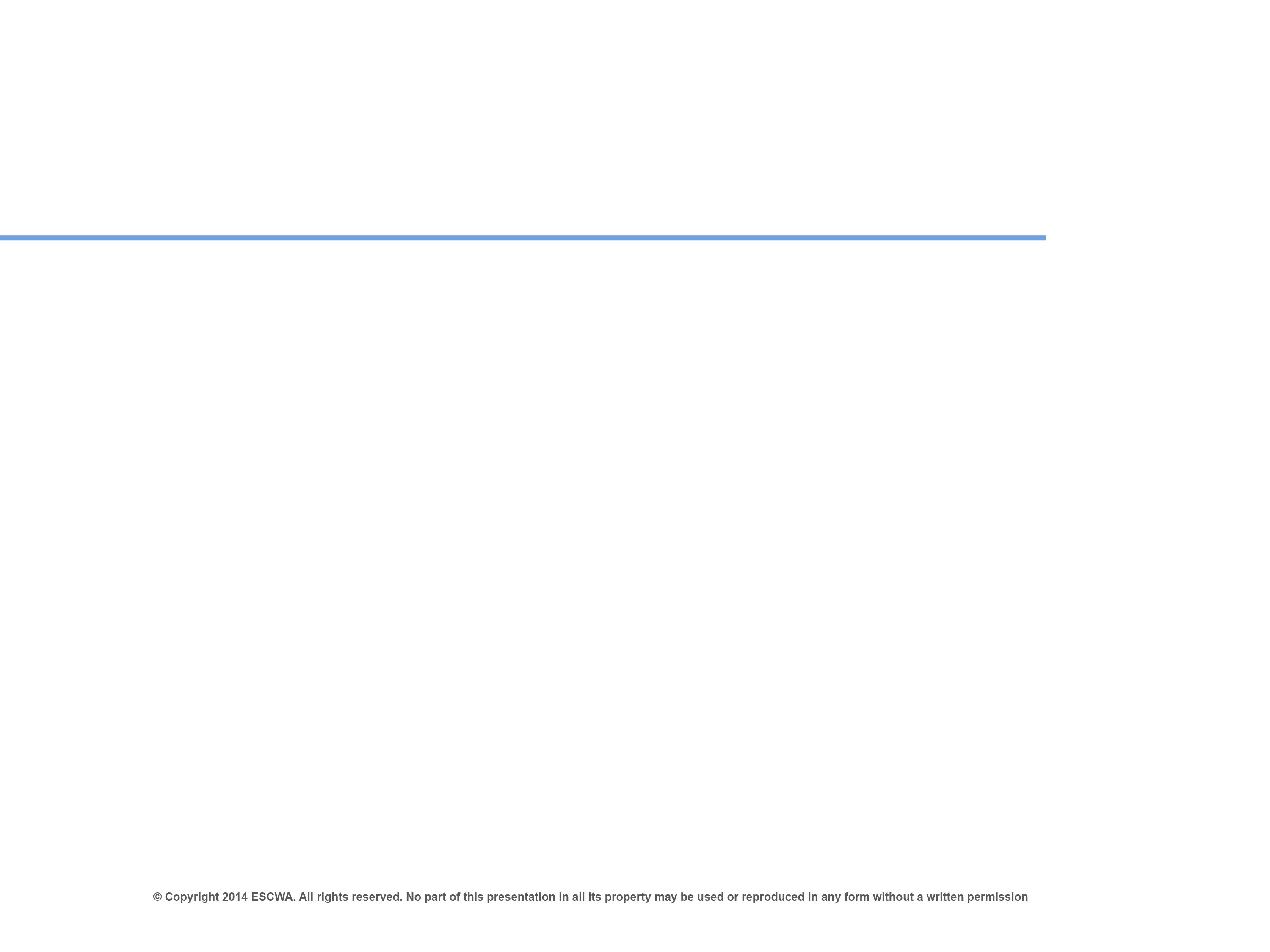 جيم -  مكونات نظام النقل المتكامل في المشرق العربي 5 -  سلامة المرور على الطرق
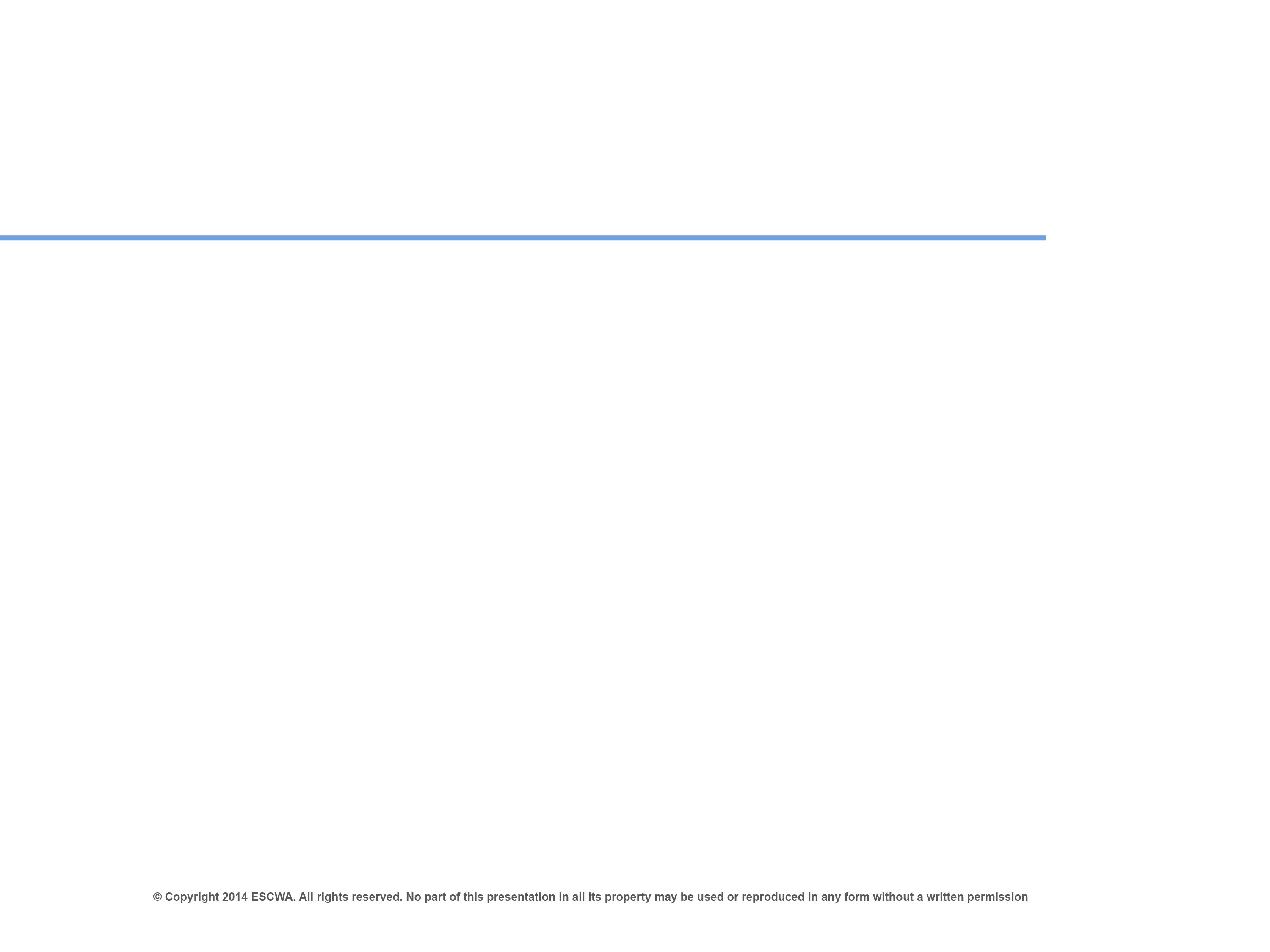 دال-  التوصيات المتعلقة بشأن مواءمة الهياكل المؤسسية والتشريعاتفي قطاع النقل في منطقة الإسكوا
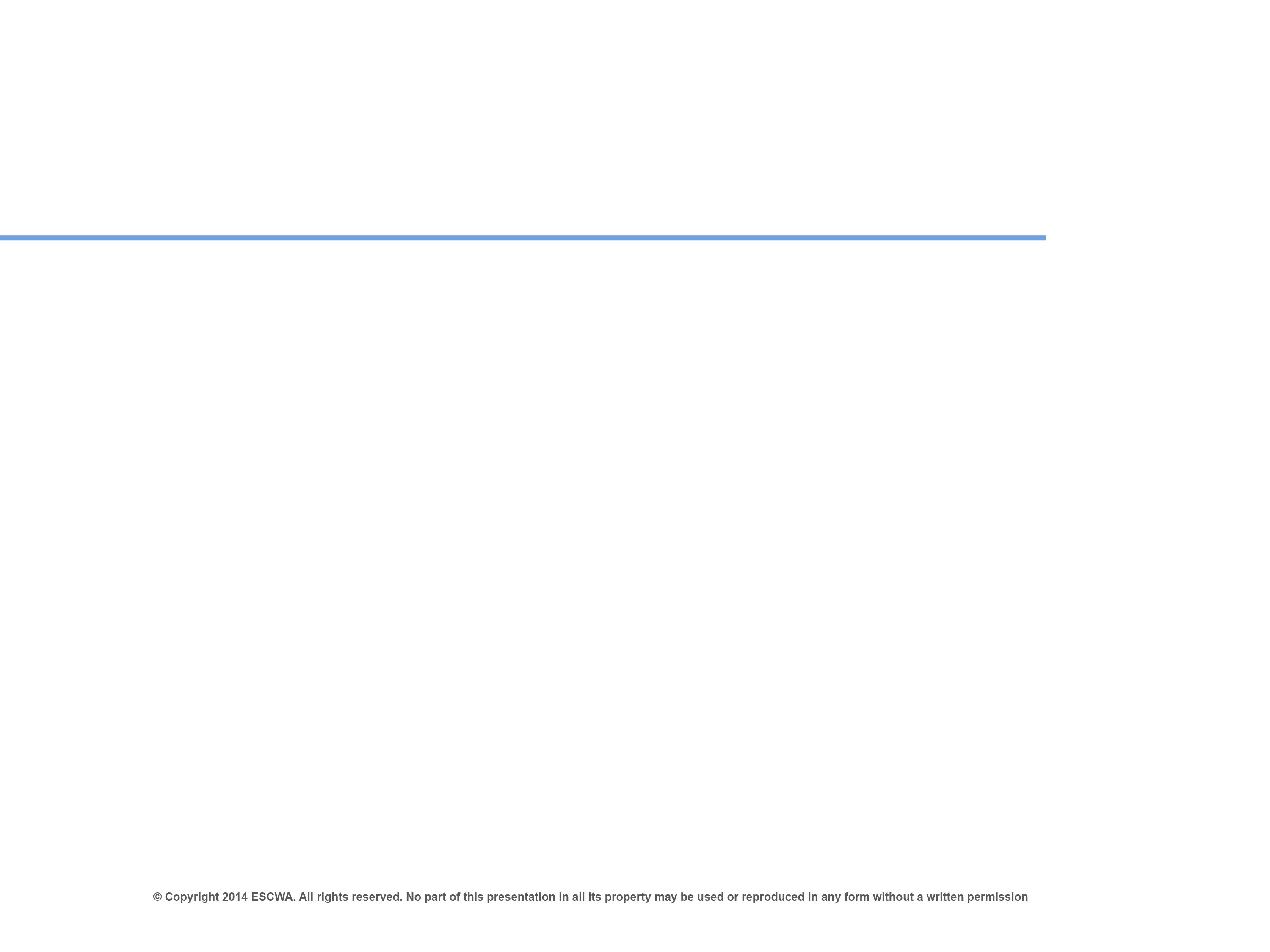 واو-  توصيات عامة
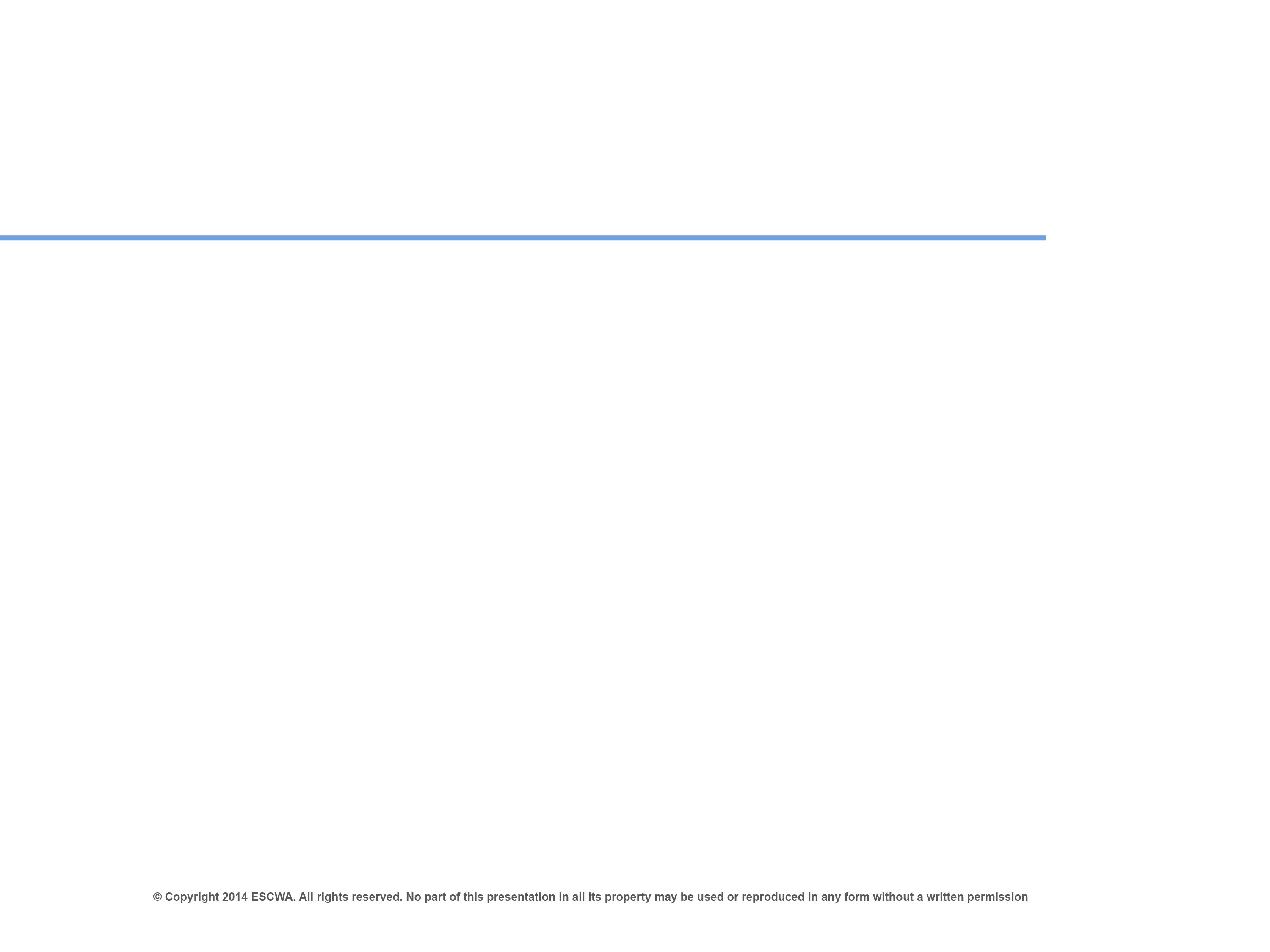 واو-  توصيات عامة
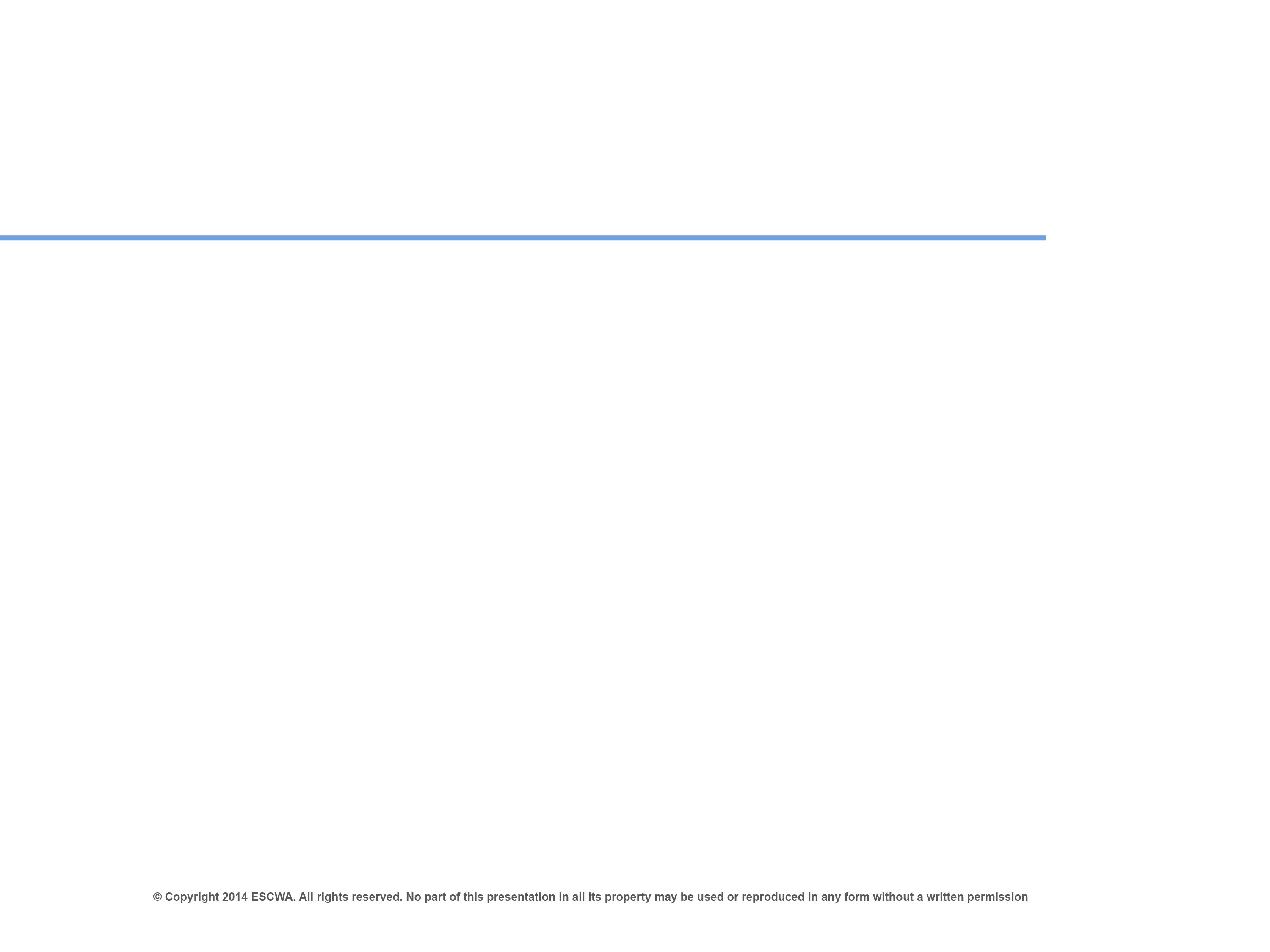 واو-  توصيات عامة
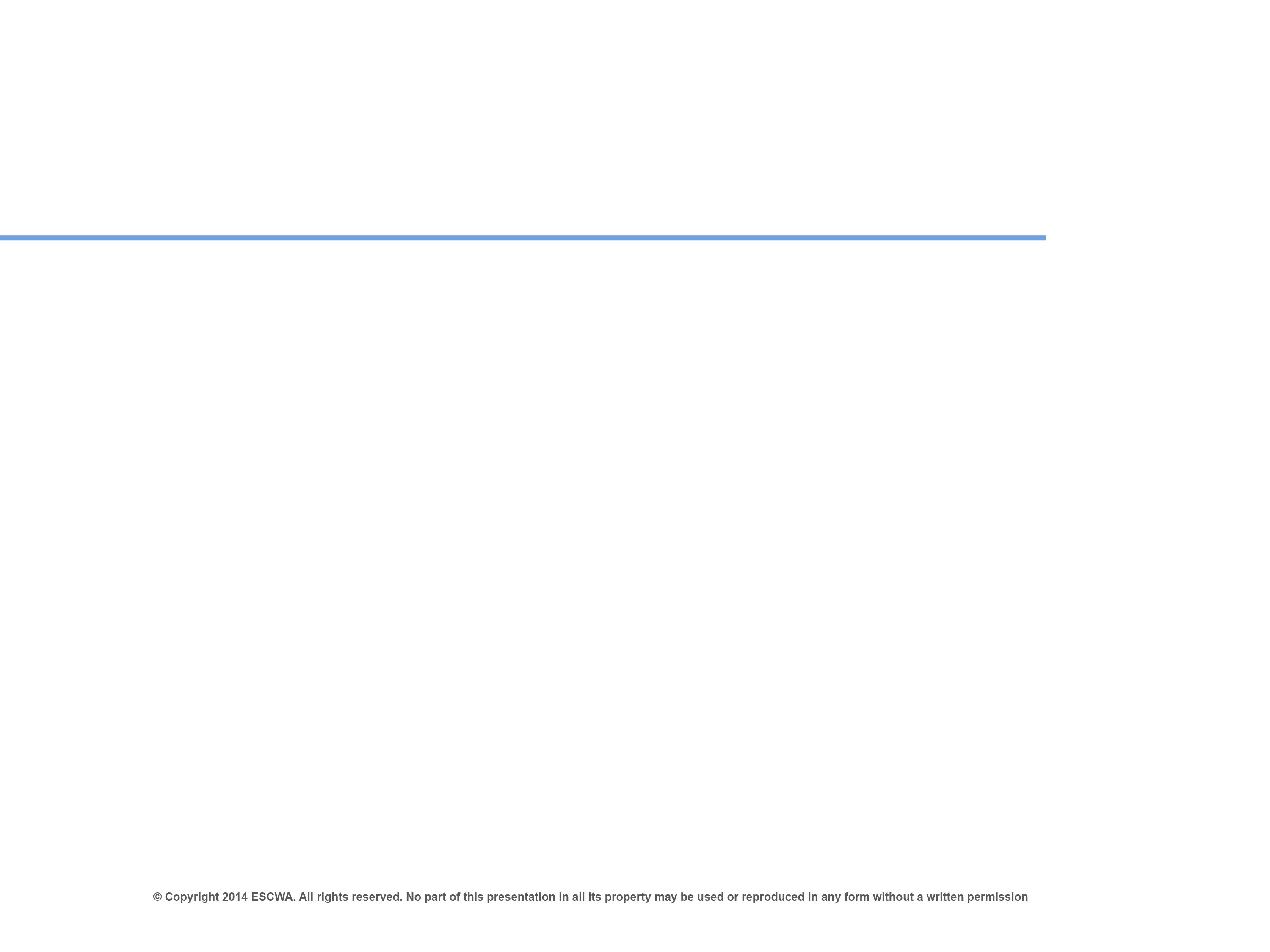 واو-  توصيات عامة
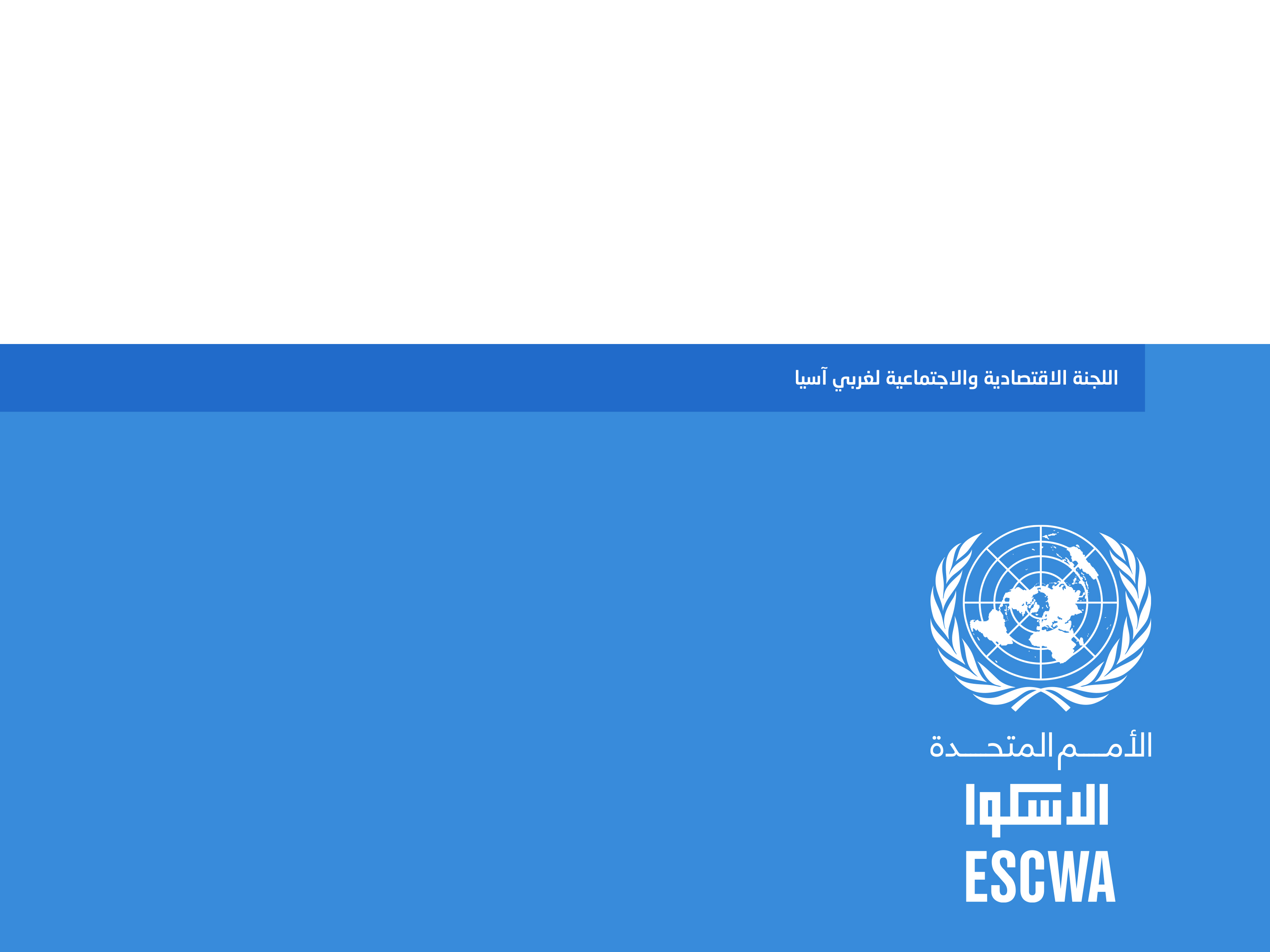 شكراً لإصغائكم
al-ghaberi@un.org